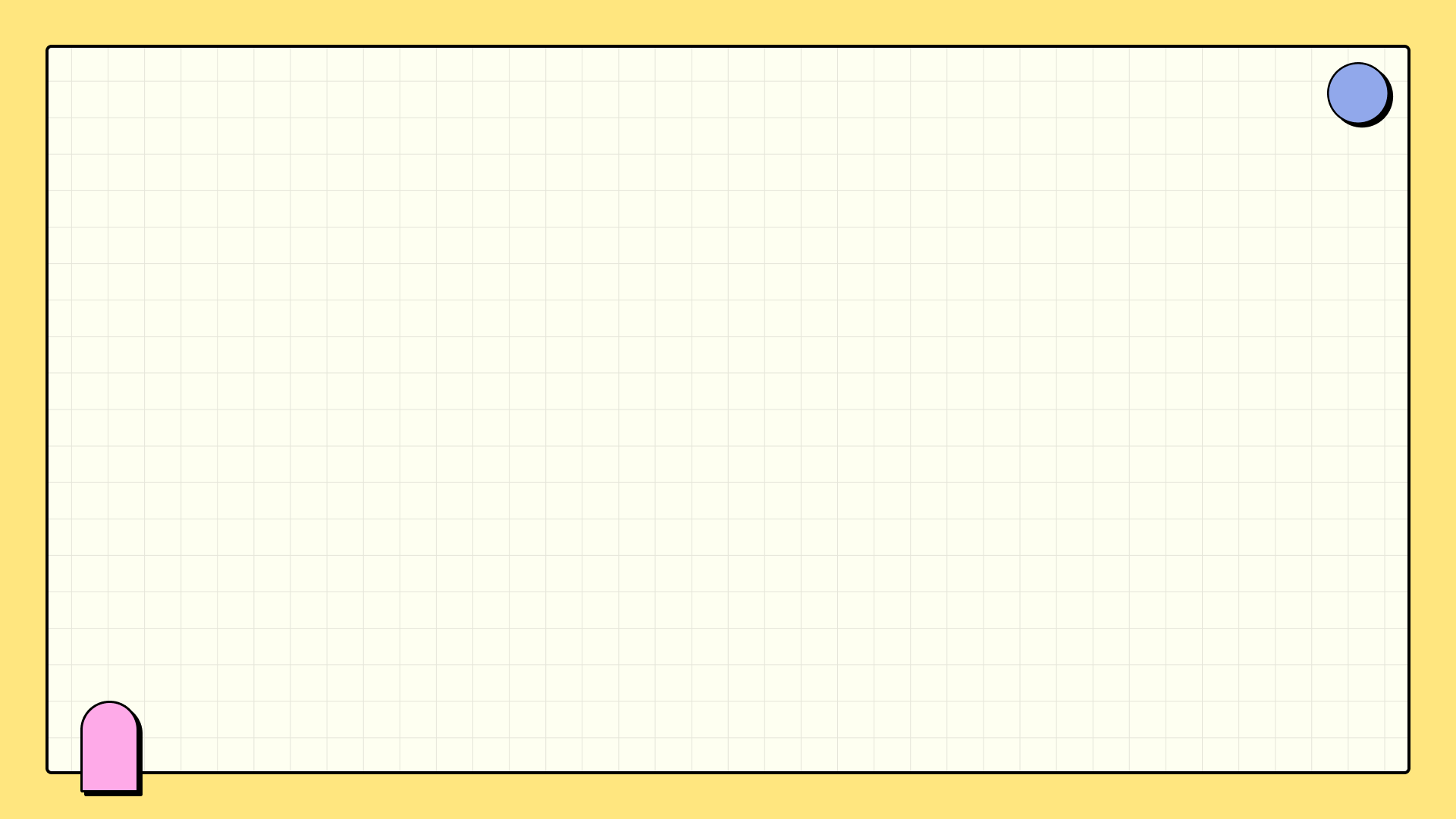 April 2025
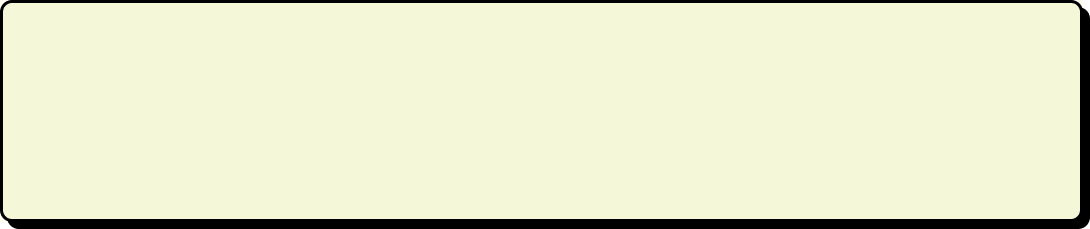 Ace Your IELTS Writing Task 1: Simple Strategies
Unlocking High Scores with Clear Examples and Proven Techniques
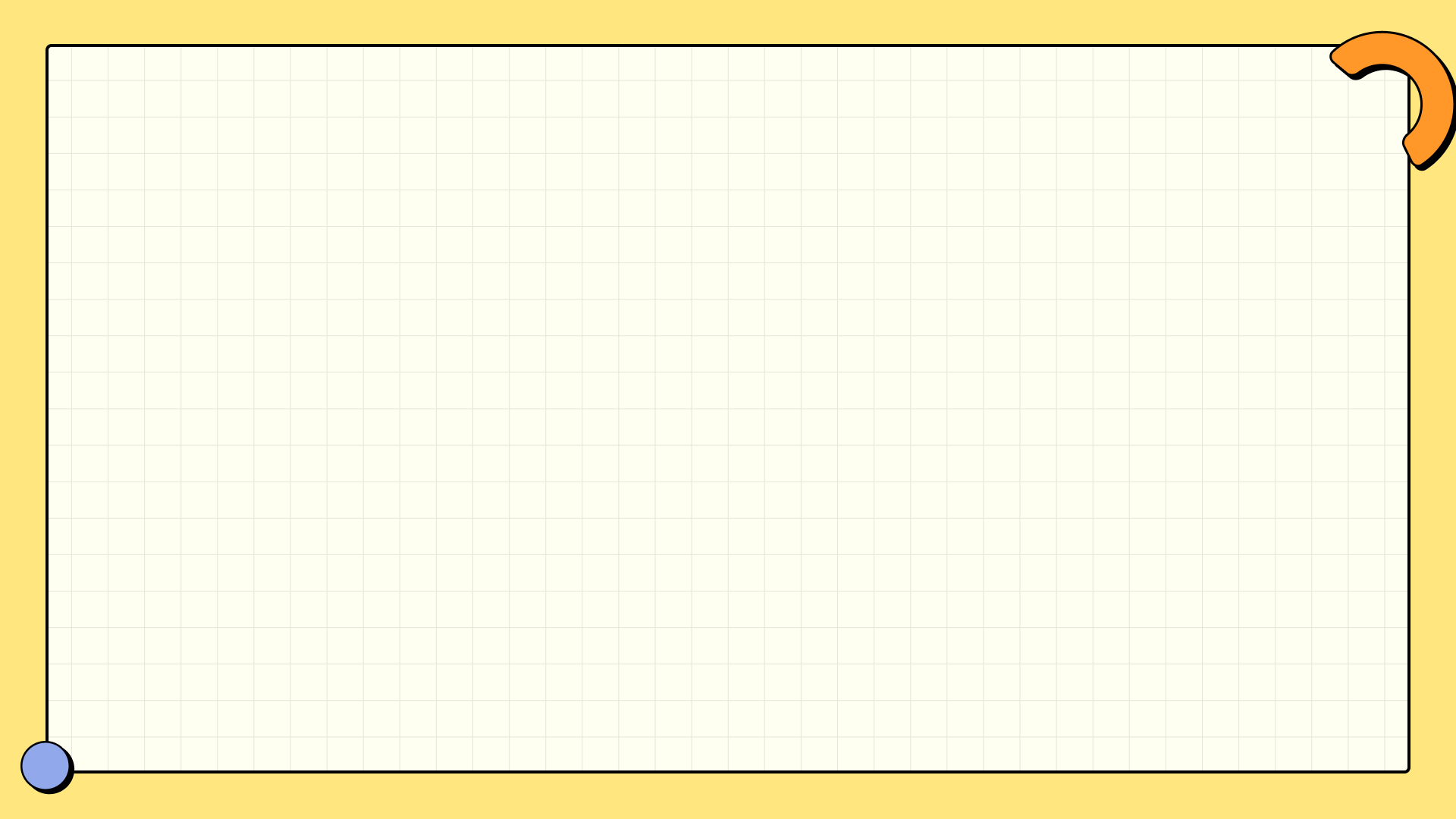 Table of Contents
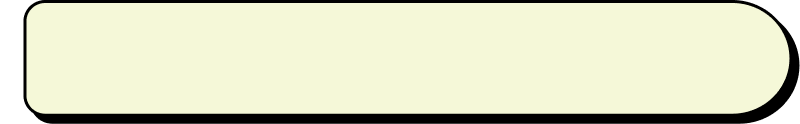 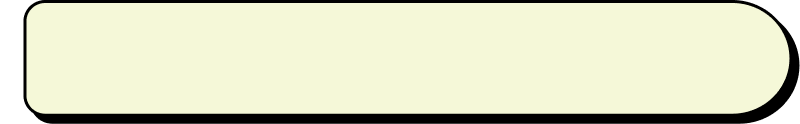 1
IELTS Writing Task 1: Ace Your Intro!
5
Trend Talk: Up & Down
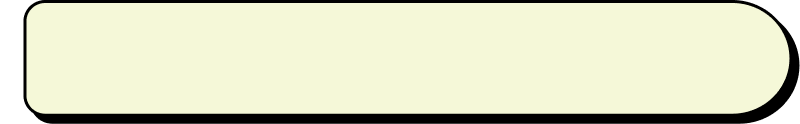 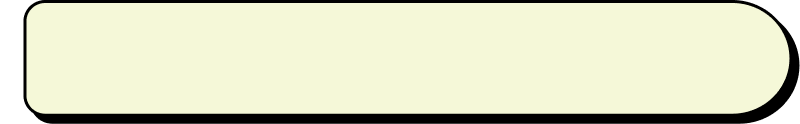 2
Visual Communication: Charting Success
6
Pie Chart Power!
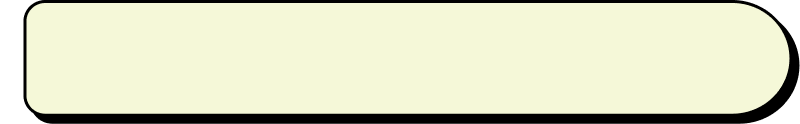 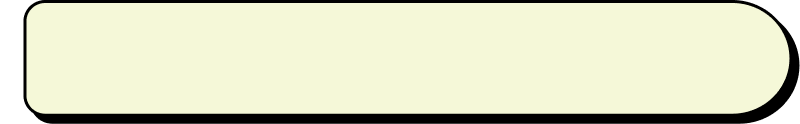 3
Mastering the Overview
7
Comparing Data: Key Phrases
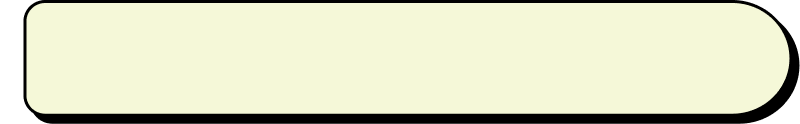 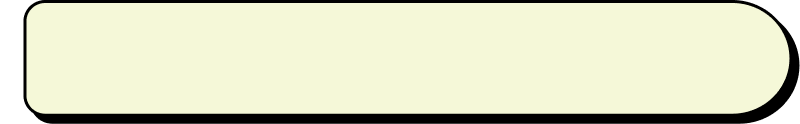 4
Decoding the Question
8
Report Structure Essentials
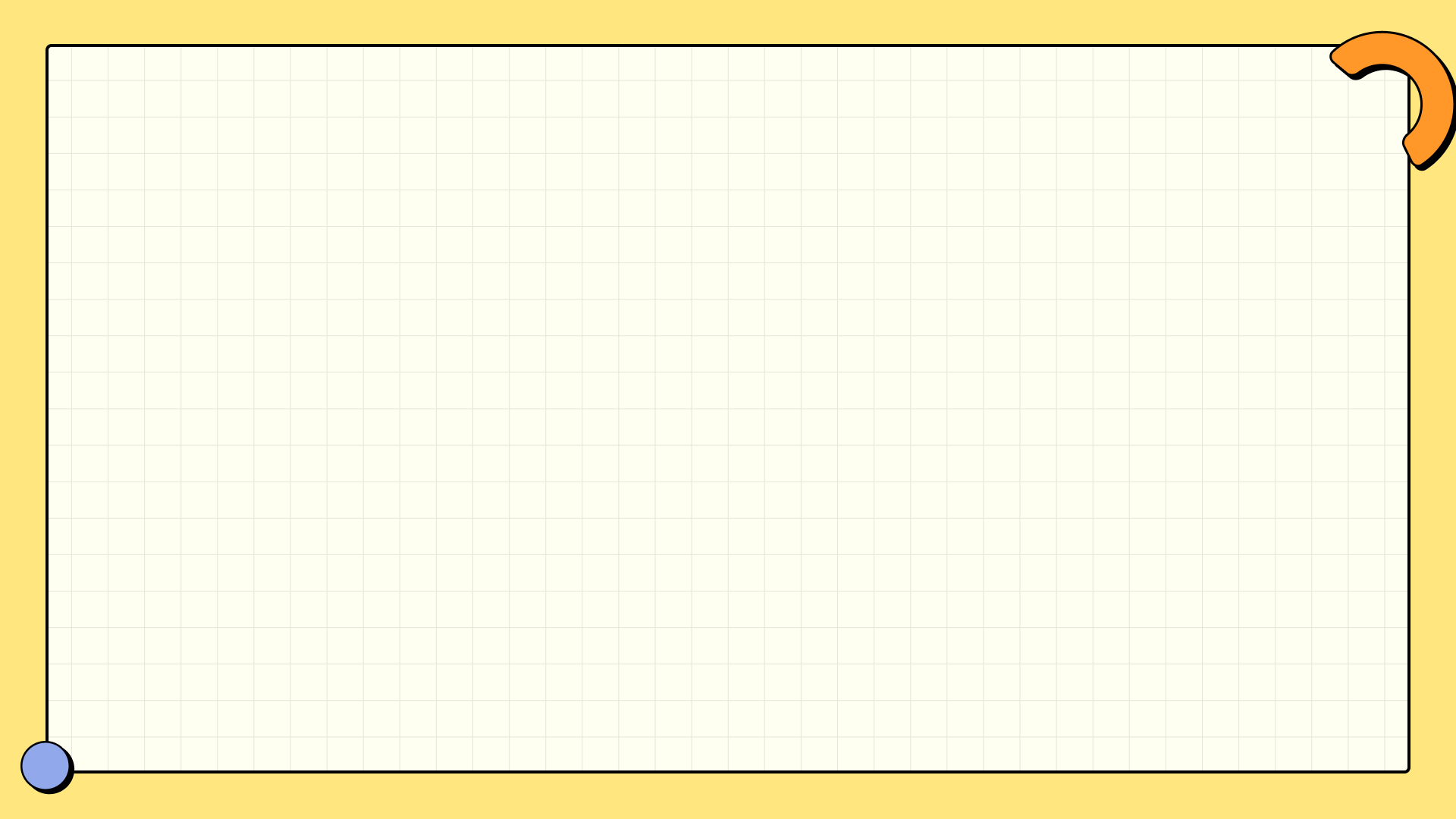 Table of Contents
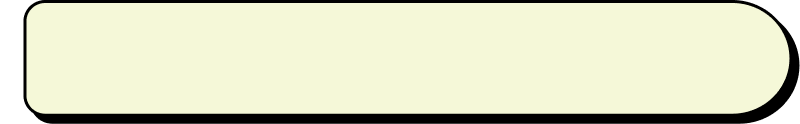 9
Grammar Gremlins: Slay Your Errors!
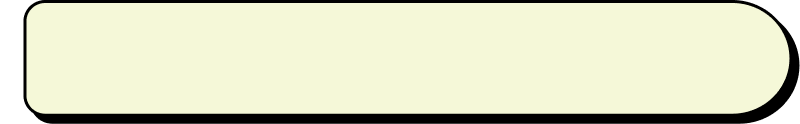 10
Mastering the Art of Answering
IELTS Writing Task 1: Ace Your Intro!
Understand the fundamental purpose of IELTS Writing Task 1 academic; what's the examiner looking for?
Master the required format: report structure, key elements, and the essential organization expected.
Unpack the official assessment criteria. Learn how you're graded and improve accordingly.
Learn how to write a clear and effective introductory paragraph to set your report up for success.
Visual Communication: Charting Success
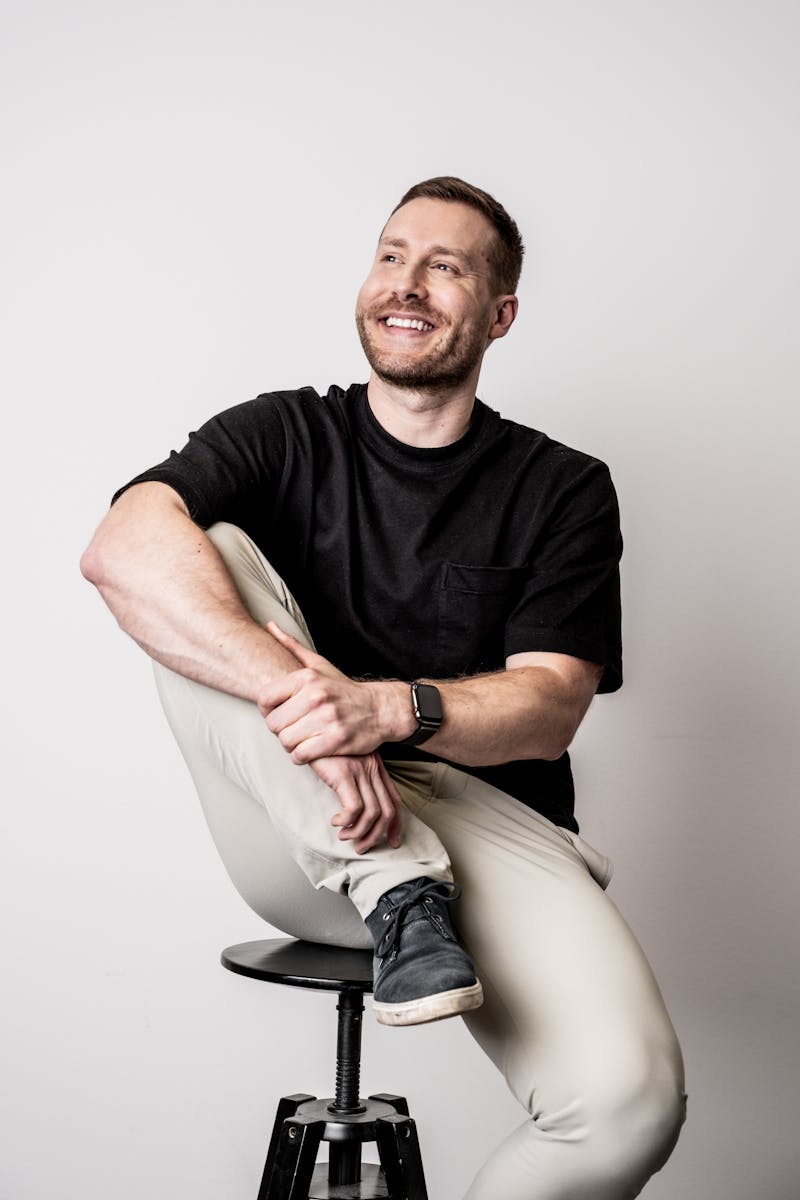 Representing categorical data with rectangular bars. Ideal for comparisons and highlighting differences between groups or categories visually and effectively.
Displaying trends and changes over time. Excellent for showcasing patterns, fluctuations, and relationships in continuous datasets in an accessible way.
Illustrating proportions of a whole. Effective for showing the relative contribution of different categories to a total value, emphasizing percentages.
Organizing data in rows and columns. Precise presentation of information, facilitating detailed analysis and easy comparison of specific values or metrics.
Mastering the Overview
Identify and describe the major trends evident in the data. Focus on significant shifts.
Highlight key features. This includes peaks, valleys, or unusual patterns to notice.
Combine trends and features for a cohesive summary. Show the relationship between elements.
Use clear and direct language. Avoid jargon and unnecessary complexity for clarity.
Decoding the Question
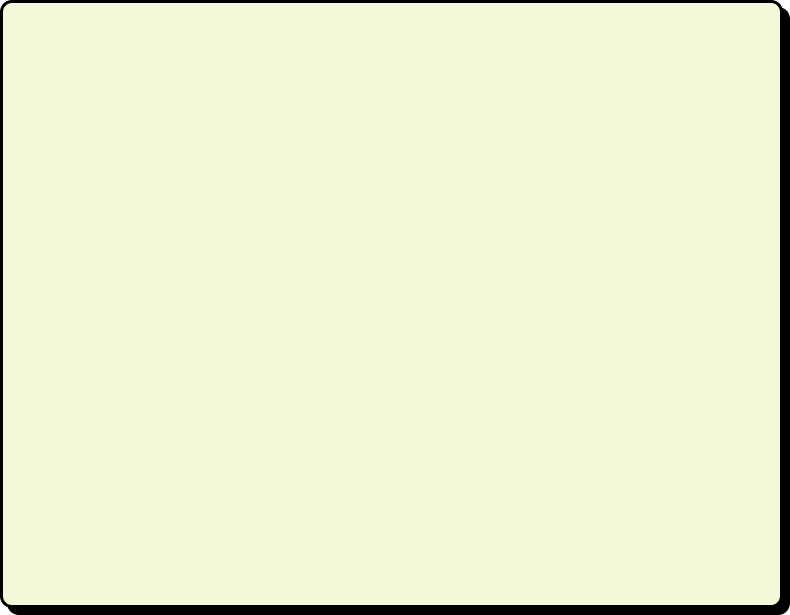 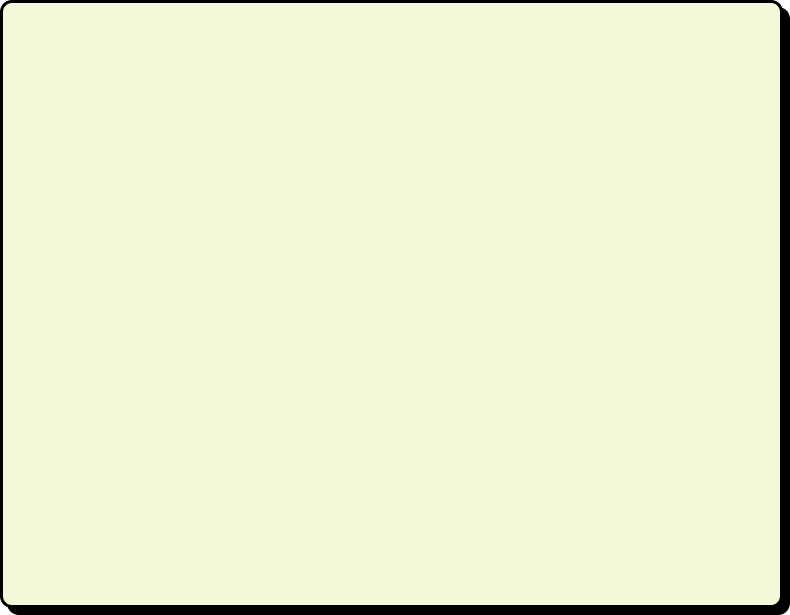 Key Benefits
Potential Pitfalls
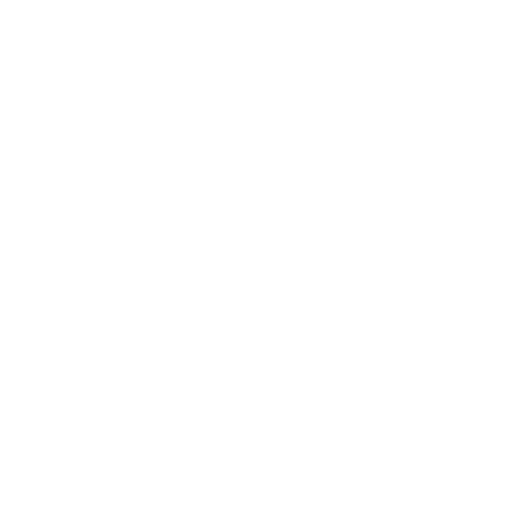 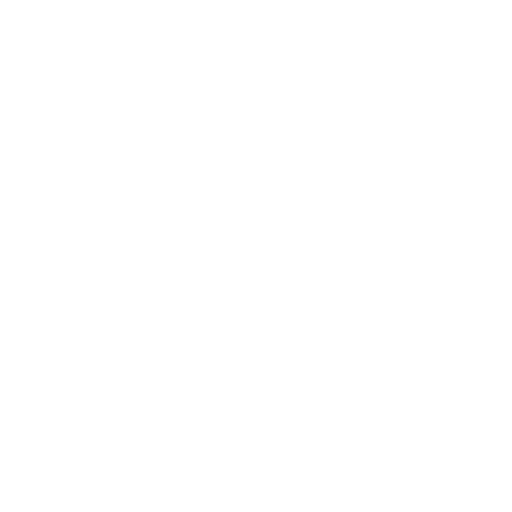 Improved understanding of the core requirements, leading to more accurate and relevant answers.
Enhanced ability to prioritize crucial information, saving time and effort during the response.
Greater confidence in the response, resulting in clearer communication and a stronger impact.
Over-analysis can lead to time wastage, especially under strict time constraints, affecting overall performance.
Focusing too narrowly on initial assumptions can blind you to other important perspectives or details.
Rigid planning may hinder adaptability when encountering unexpected data or contradictory evidence.
Trend Talk: Up & Down
Vocabulary for increases: surge, climb, escalate, soar, rise sharply, showing a positive trend.
Describing decreases: plummet, decline, dip, decrease gradually, showing a negative trend.
Using adverbs like 'sharply,' 'gradually,' or 'steadily' adds precision to trend descriptions in graphs.
Connect vocabulary with the graph's visual representation to clearly indicate increases and decreases.
Pie Chart Power!
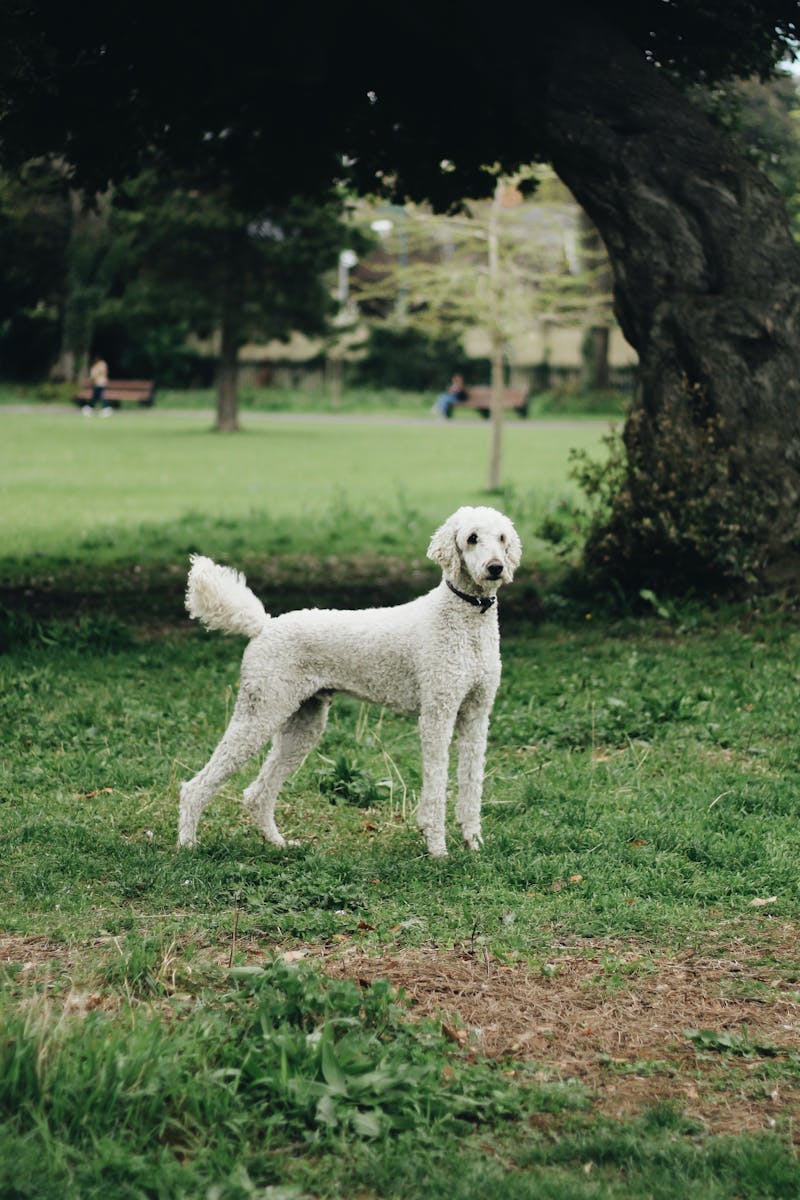 Understand how pie chart slices visually represent proportions of a whole, highlighting each slice's contribution to the total.
Learn to accurately calculate and articulate percentages displayed in pie charts, ensuring clear communication of data.
Employ precise and effective language when describing pie chart segments, avoiding ambiguity and promoting comprehension for all.
Use pie charts to compare different categories and their relative sizes, revealing key insights through visual data representation.
Comparing Data: Key Phrases
Begin by pointing out what the data sets have in common to establish common ground initially.
Use specific phrases to show contrasts, emphasizing unique aspects of each data set clearly.
Master comparison phrases to effectively highlight similarities and differences in the data.
Use quantifiable data like percentages and ratios to create more impactful comparisons effectively.
Report Structure Essentials
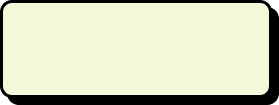 95%
Introduction Impact
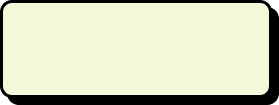 80%
Overview Clarity
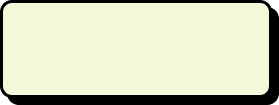 6
Body Paragraphs
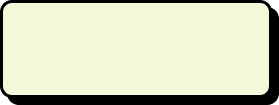 100%
Logical Flow
Grammar Gremlins: Slay Your Errors!
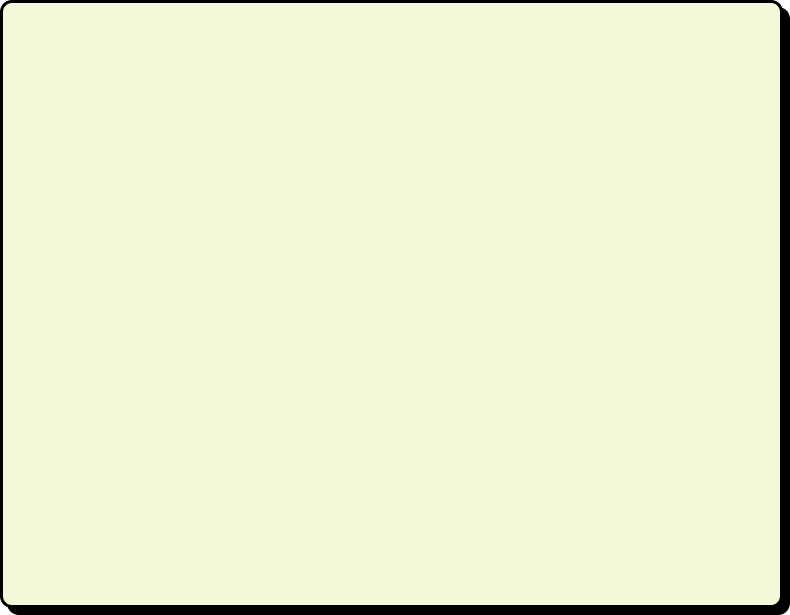 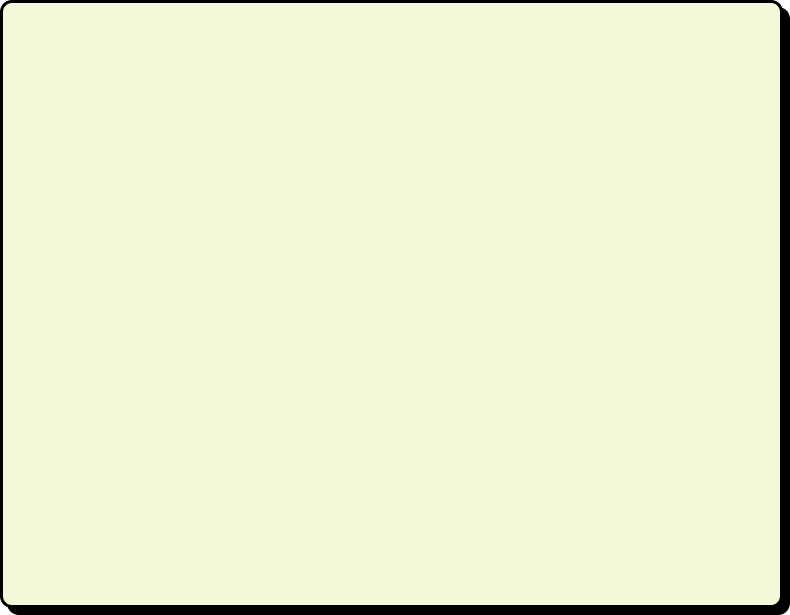 Why Bother?
The Risks
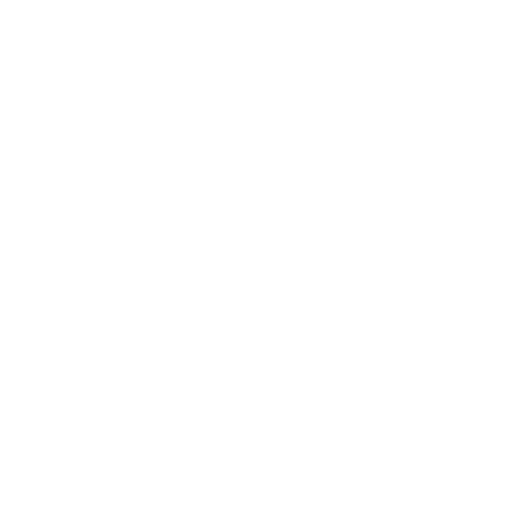 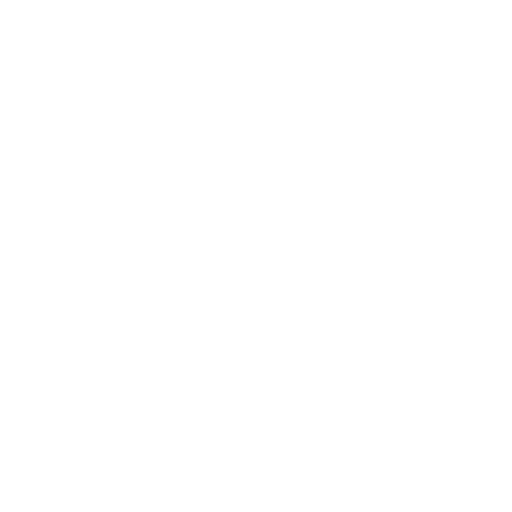 Improved clarity ensures your message resonates, leading to better understanding and higher scores on assessments.
Stronger grammar and vocabulary elevate your credibility, showcasing professionalism and attention to detail.
Avoiding errors reduces misinterpretations, preventing confusion and ensuring accurate communication with your audience.
Poor grammar can confuse readers, leading to misinterpretations and frustration, hindering effective communication.
Incorrect vocabulary choices can undermine your credibility, making you appear less knowledgeable and less trustworthy.
Awkward sentence structure distracts the audience, diverting attention from your message and reducing its impact.
Mastering the Art of Answering
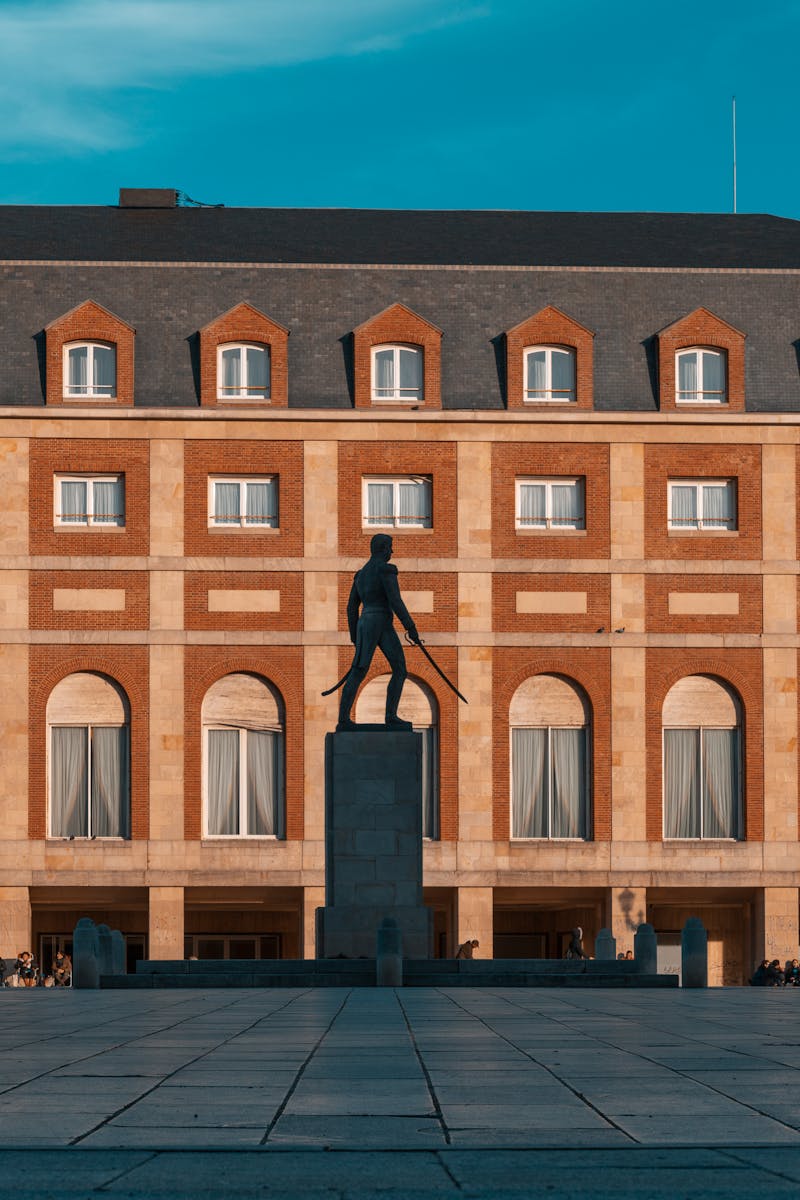 Analyzing the question prompt to identify core requirements and ensure a targeted and relevant response.
Identifying aspects of the example answer that earned high marks, like clarity, depth, and accuracy.
Examining the answer's organizational structure and logical flow to see how information is presented effectively.
Analyzing the use of evidence, examples, and reasoning to support claims and strengthen the overall argument.